Современные модели наставничества: «Дети обучают детей»
 СПИКЕР: Руководитель городского методического объединения учителей физики ЗАТО Северск 
Учитель физики МБОУ «СОШ № 78»г.Северск Томской области

Рыбина Лилия Николаевна
Северск
2020
ONLAIN
Современные дети  во многом опережают взрослых - по скорости адаптации к современным технологиям, потреблению и освоению информации Многие из них готовы делиться своим опытом, находками со своими сверстниками и младшими ребятами  в  новых, необычных  форматах
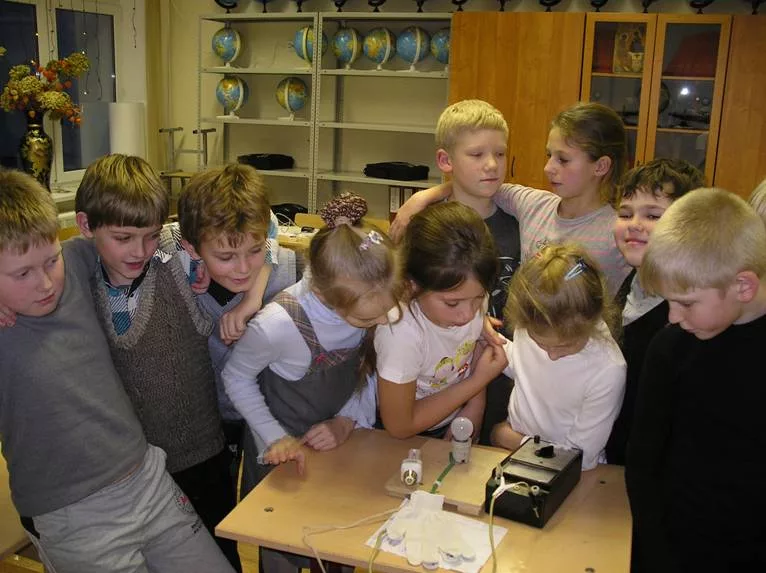 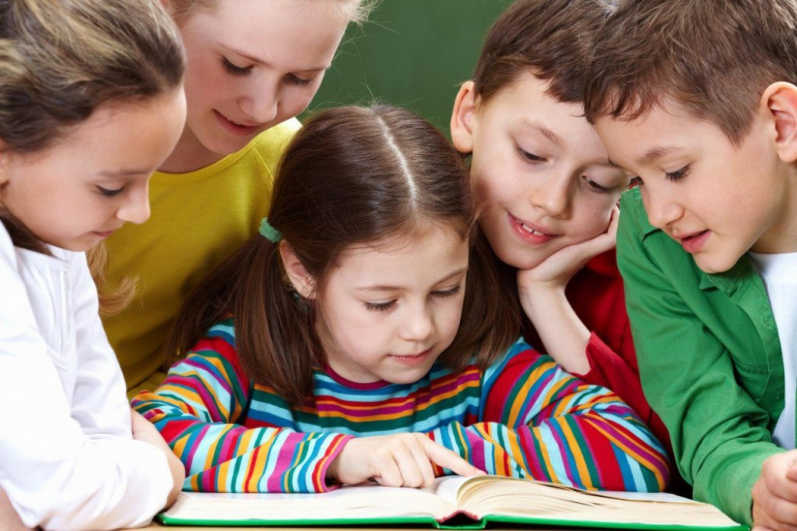 Северск
2020
ONLAIN
Система наставничества -  модель                              «Дети обучают детей» представляет собой:
- эффективный способ решать сложные проблемы отдельных категорий учащихся;
-добровольческую практику;
-движение с целью добиться большего в собственной жизни и будущей профессии
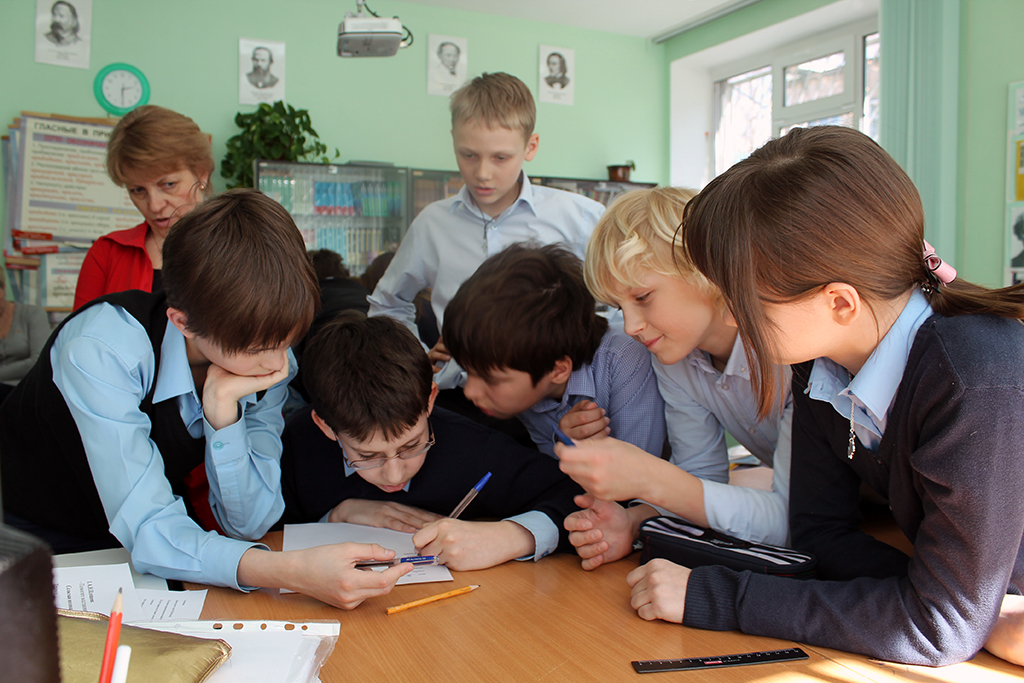 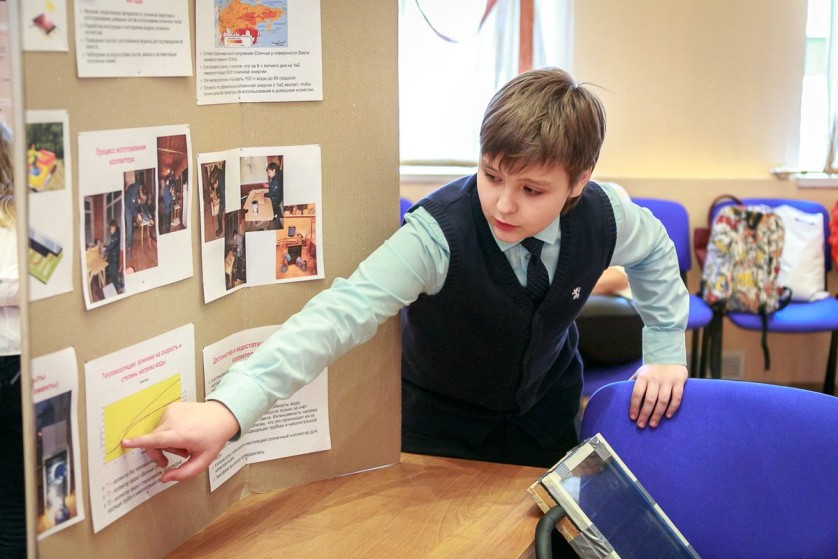 Северск
2020
ONLAIN
1.Направление – творческое: 
- организация творческих событий - фестивалей и конкурсов и различных акций;
- поддержка детских творческих проектов;
- реализация культурно-образовательных программ - интерактивных игр, семинаров, мастер-классов, открытых лекториев, встреч с интересными людьми
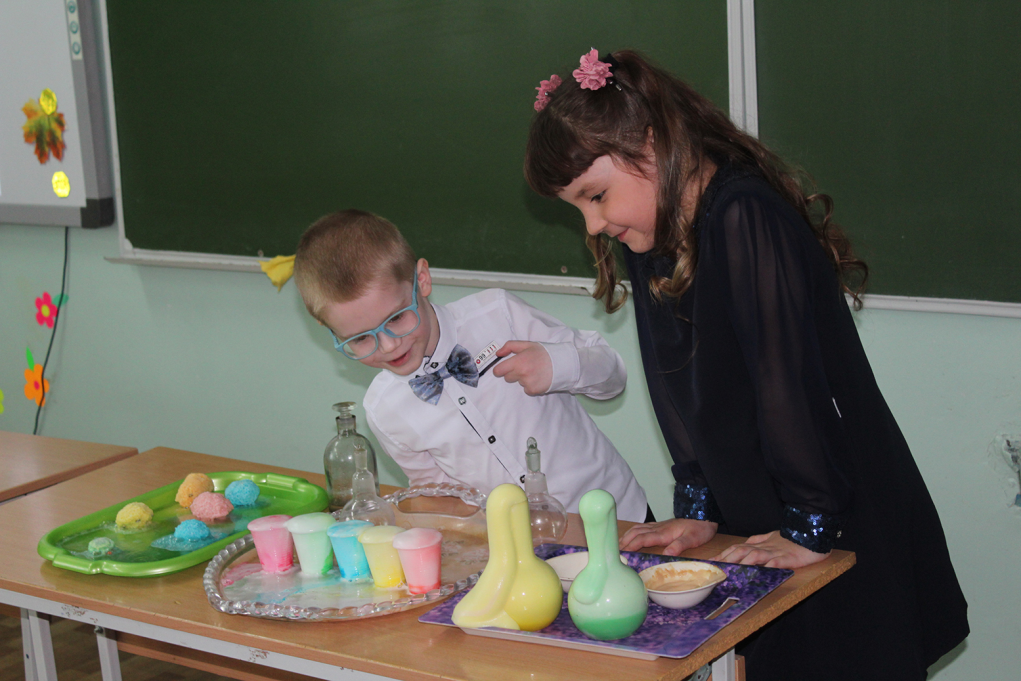 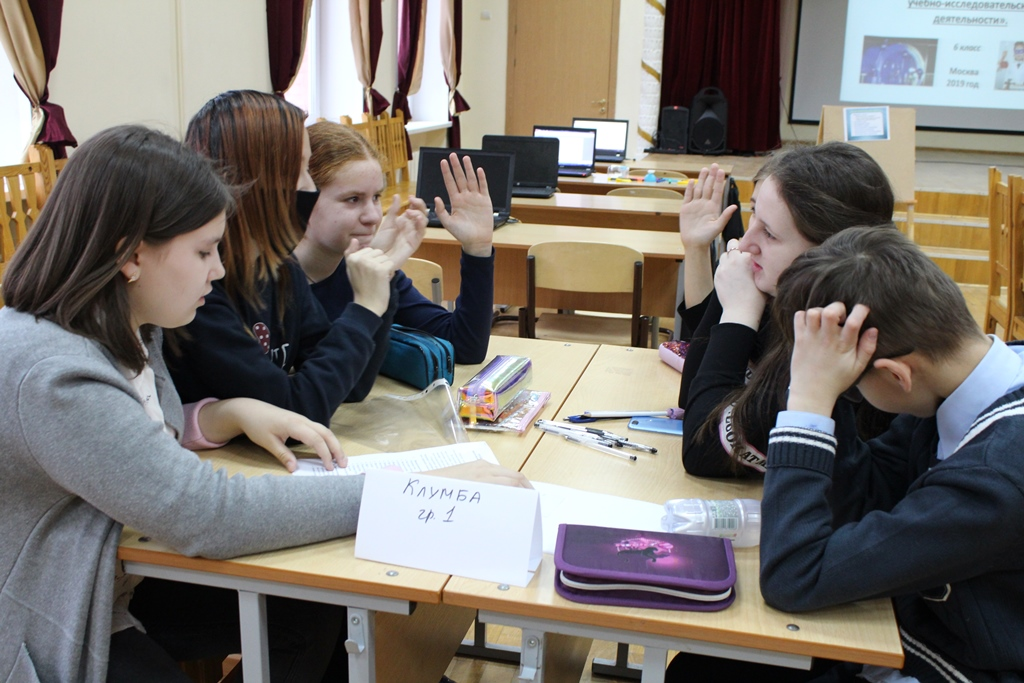 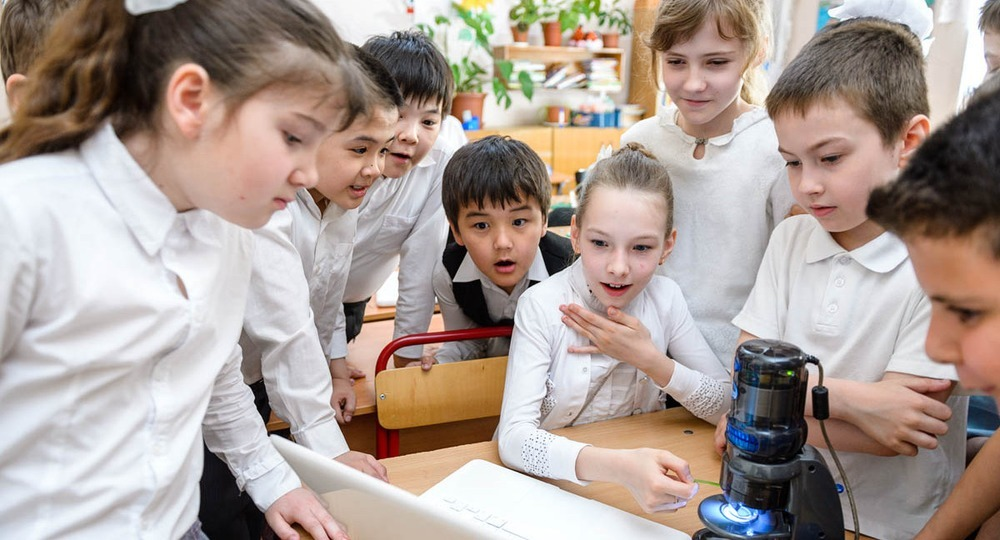 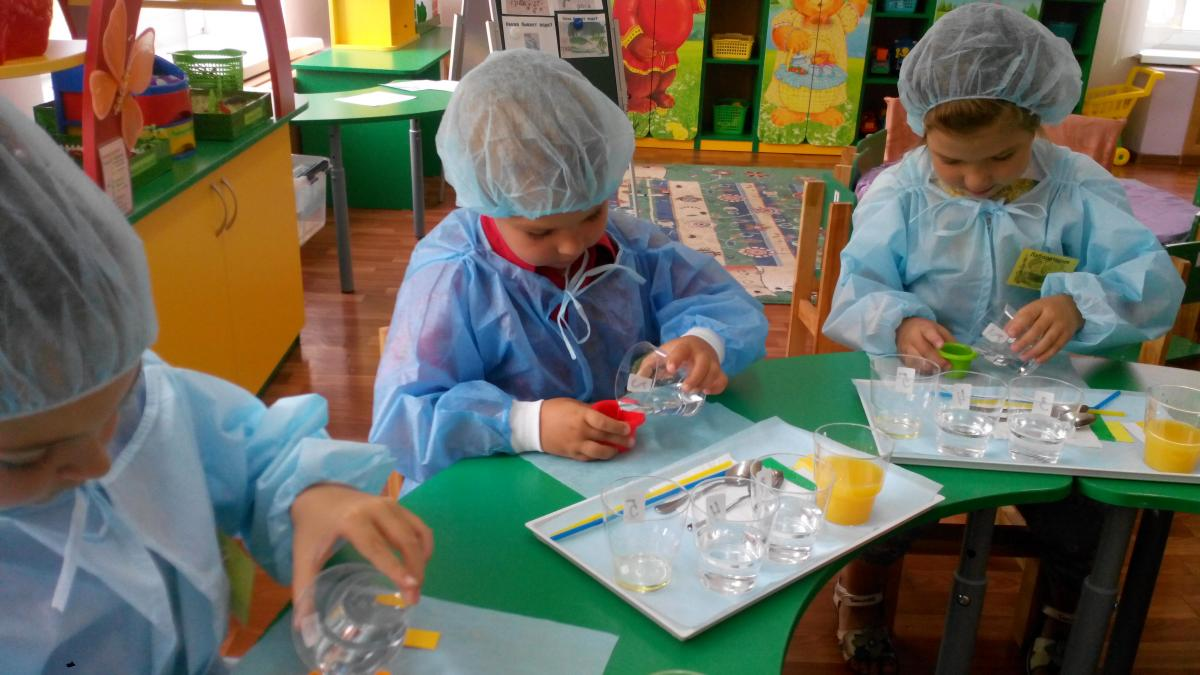 Важнейшая составляющая 
творческого  направления -Проектно –исследовательская деятельность
2. Направление -  шефское:Наставники — «хорошисты» и «отличники» — будут брать шефство над обучающимися  с низкой успеваемостью
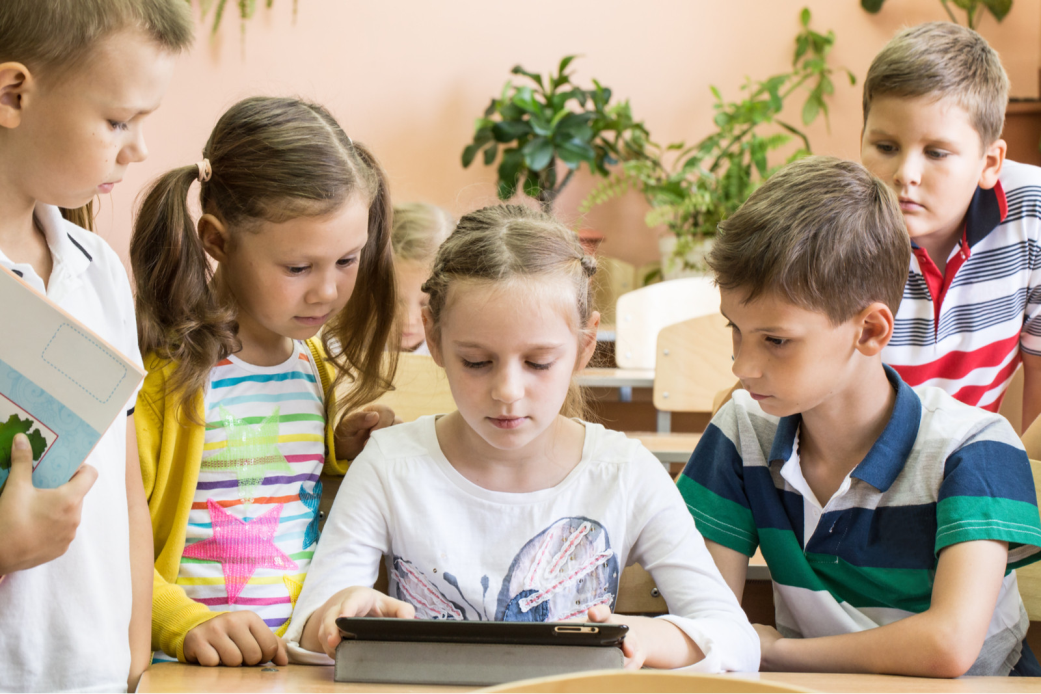 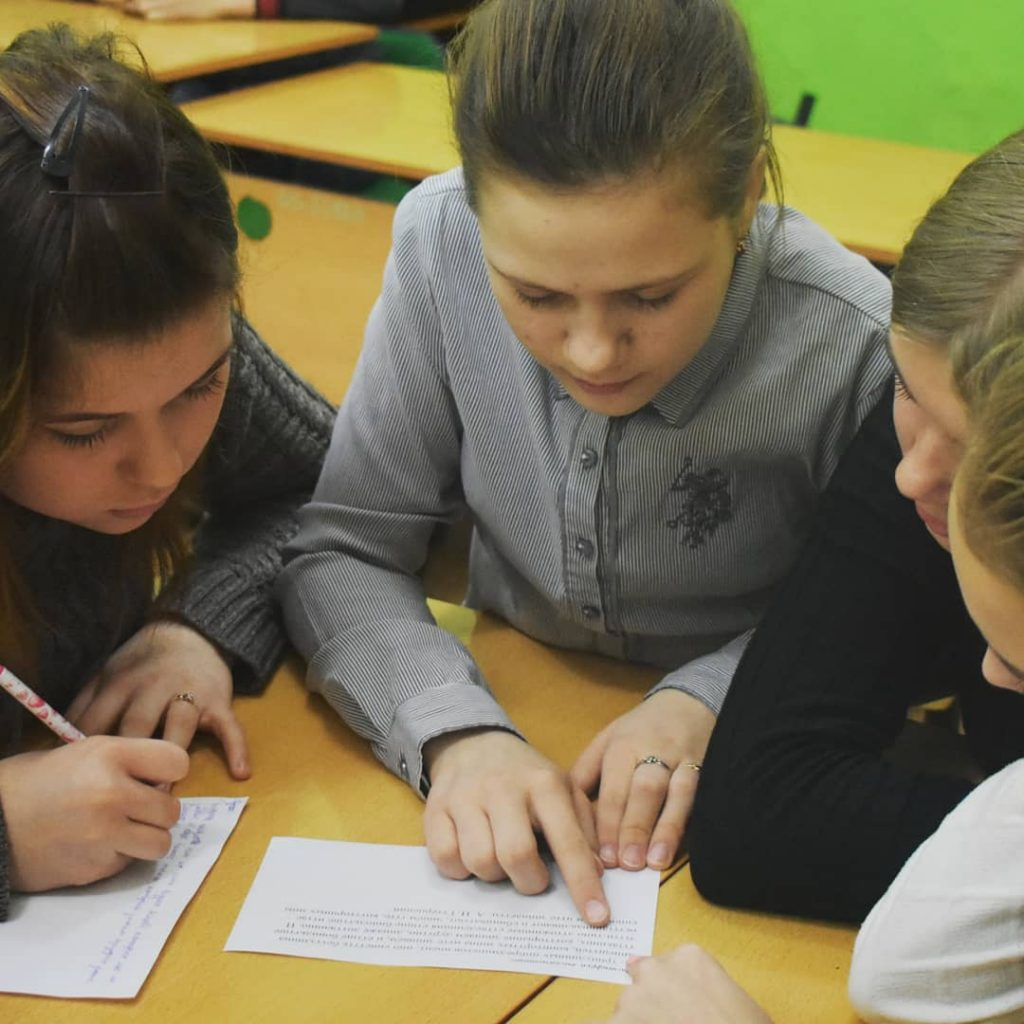 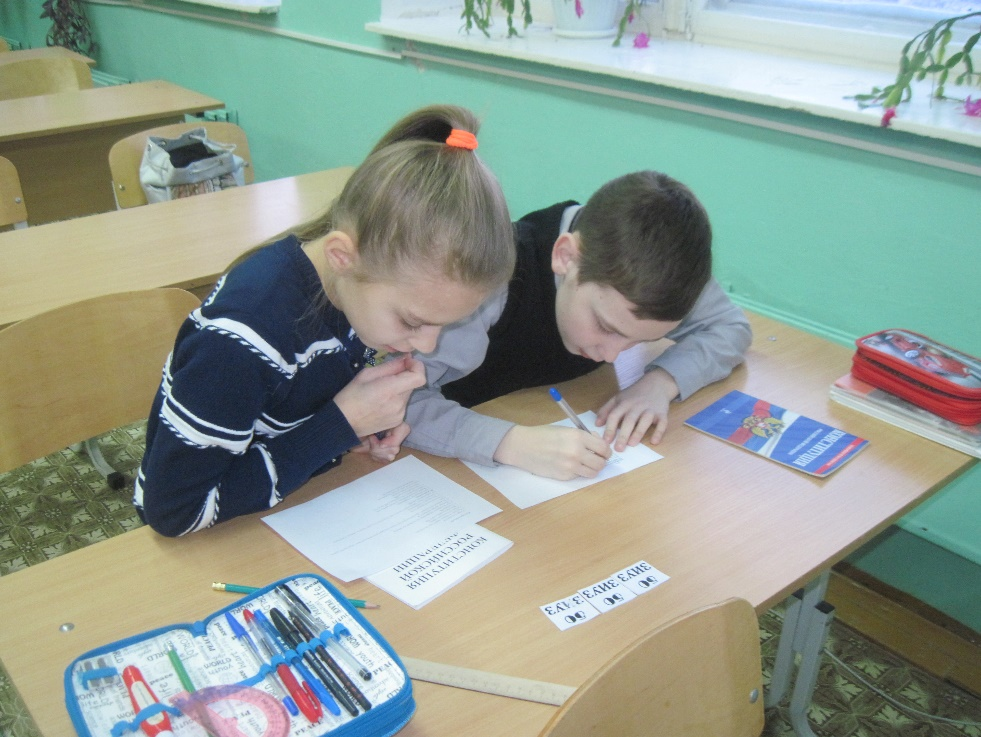 Модель наставничества                                                   «Дети учат детей» - ключ к развитию современного, конкурентоспособного, компетентного общества молодых людей, которые способны трудится не только на благо себя, но и на благо общества и страны
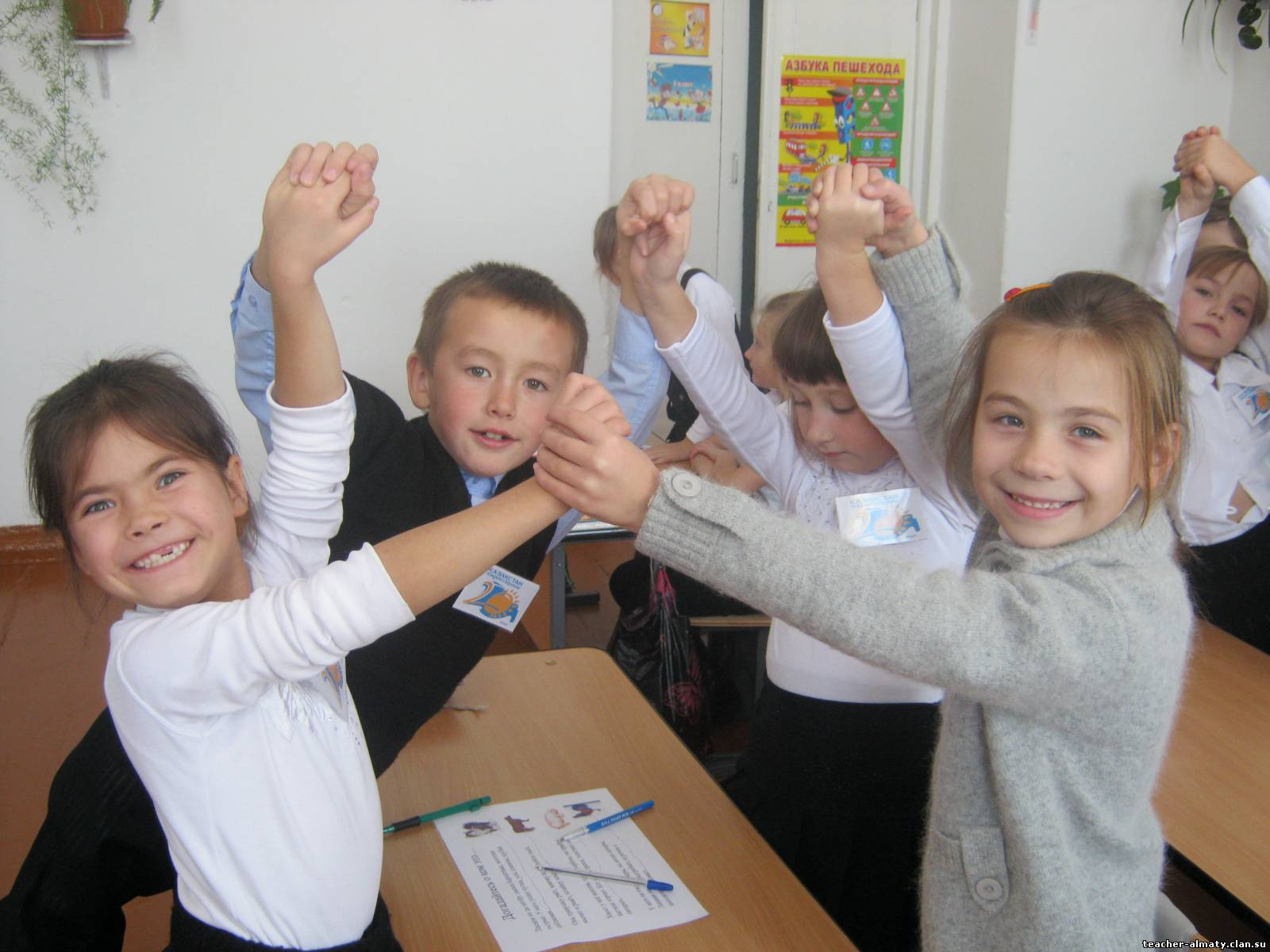 Спасибо за внимание!
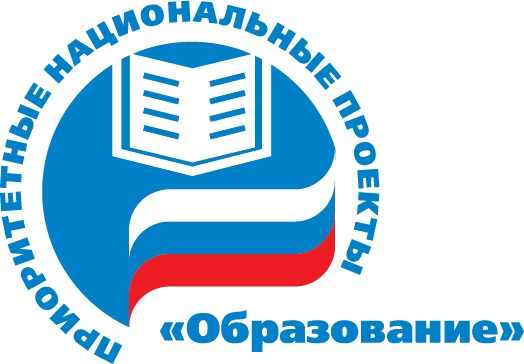